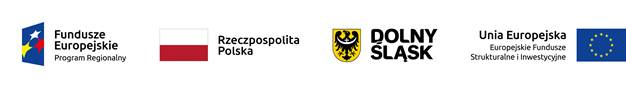 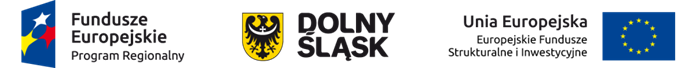 Fundusze Europejskie dla Dolnego Śląska 2021-2027(FEDŚ 2021-2027)Cel polityki 3
Wrocław 2022
Cel polityki 3 (CP 3) 
„Lepiej połączona Europa dzięki zwiększeniu mobilności”
EFRR
Cele szczegółowe celu polityki 3:

(ii) Rozwój i udoskonalanie zrównoważonej, odpornej na zmianę klimatu, inteligentnej i intermodalnej mobilności na poziomie krajowym, regionalnym i lokalnym, w tym poprawa dostępu do sieci TEN-T oraz mobilności transgranicznej.

Alokacja Priorytetu 3 Transport - 332 285 646 EURO
Zrównoważony transport - (ii) Rozwój i udoskonalanie zrównoważonej, odpornej na zmianę klimatu, inteligentnej i intermodalnej mobilności na poziomie krajowym, regionalnym i lokalnym, w tym poprawa dostępu do sieci TEN-T oraz mobilności transgranicznej – planowane kierunki interwencji:
Realizowane będą projekty dotyczące budowy, przebudowy, remontu i modernizacji dróg wojewódzkich poza siecią TEN-T poprawiające spójność komunikacyjną regionu i subregionów, a także polegające na wyprowadzeniu ruchu tranzytowego z miast poprzez budowę obwodnic i obejść miejscowości w przebiegu dróg wojewódzkich. 
Jako element uzupełniający projektów drogowych możliwe będzie finasowanie zadań dotyczących zwiększenia bezpieczeństwa ruchu (w tym zwiększenia bezpieczeństwa niezmotoryzowanych uczestników ruchu), jak również dotyczących  dróg dla rowerów, a także wydatków na infrastrukturę na potrzeby publicznego transportu zbiorowego (np. przystanki, zatoki, wiaty) w pasie dróg wojewódzkich.
(ii) Rozwój i udoskonalanie zrównoważonej, odpornej na zmianę klimatu, inteligentnej i intermodalnej mobilności na poziomie krajowym, regionalnym i lokalnym, w tym poprawa dostępu do sieci TEN-T oraz mobilności transgranicznej – planowane kierunki interwencji – c.d.:
Finansowaniu podlegać będą również działania związane z rozwojem transportu kolejowego poza siecią TEN-T poprzez  inwestycje w linie kolejowe (budowę, przebudowę, modernizację oraz remont) poprawiające spójność komunikacyjną oraz ograniczające wykluczenie komunikacyjne. Jako element uzupełniający możliwe będzie finasowanie infrastruktury towarzyszącej (np. perony i przystanki kolejowe) służącej do obsługi ruchu pasażerskiego.
Realizacja powyższych działań zwiększy mobilność mieszkańców Dolnego Śląska ułatwiając komunikację ze stolicą województwa oraz między mniejszymi miejscowościami. Realizacja działań wpłynie na wzrost atrakcyjności województwa dolnośląskiego poprzez zwiększenie dostępności komunikacyjnej jego poszczególnych obszarów.
W ramach interwencji uzupełniającej w celu szczegółowym jako osobny projekt przewiduje się możliwość finansowania zakupu taboru kolejowego do przewozów o charakterze regionalnym w publicznym systemie transportu zbiorowego.
(ii) Rozwój i udoskonalanie zrównoważonej, odpornej na zmianę klimatu, inteligentnej i intermodalnej mobilności na poziomie krajowym, regionalnym i lokalnym, w tym poprawa dostępu do sieci TEN-T oraz mobilności transgranicznej - główne grupy docelowe:
mieszkańcy województwa dolnośląskiego, 
turyści,
przedsiębiorcy, instytucje i przedsiębiorstwa.
Dziękuję za uwagę!
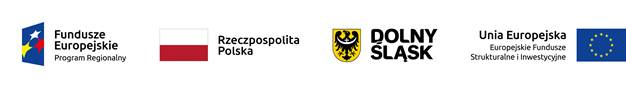